Parent Training
SD Associates, LLC
September 20, 2017
According to Medicaid guidelines…
“Training….”
Coaching parent, guardian, caregiver, and/or service providers concerning strategies and techniques to assist the participant in skill acquisition and reducing interfering behaviors.
Training of parent, guardian, and other caregivers on basics of ABA and foundations of the treatment plan so caregivers become competent in supporting the goals of the treatment plan across home and community environments.
Parent Training in Autism Spectrum Disorders: What’s in a name?
Source: (Searss et al., 2015)
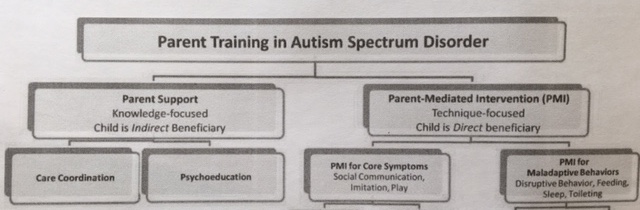 Rationale for Parent Training
Parent implemented strategies promote generalized change for the client, occurring within his or her natural family routines
Providing parent training has been shown to reduce parental stress and increase parental optimism
Historically parent training has been shown to decrease behaviors such as aggression, non-compliance, sibling fighting, and self injury.
Parent training has been shown to increase target behaviors such as self help skills, communication, and cooperation.
General Goals of Parent Training in ABA Programs:
There is convincing research support for parent training designed to: 
Increase communication (increasing social communication, initiating communication, increasing conversation skills, increasing functional communication, etc.)
Reduce interfering behavior (improving cooperation, increasing on-task behavior, reducing aggression, increasing eating)
Skills Needed by BA to Conduct Parent Training:
Effectively implement any intervention strategy with client that they ask parent to do
Demonstrate effective behavior management and joint attention skills with client
Effectively describe procedures and rationale for intervention, adapting as needed
Have strategies for building rapport and mutual respect with parents
Be able to problem solve with parents when client having difficulty
Challenges to Parent Involvement
STRESS!!!!!!
Level of family stress may be impacted by…..
Socioeconomic status
Education level
Lack of supports
Cultural difference/language barriers
Six Essential Steps:
1. Determine the strengths, needs, and    				priorities of the family
2. Prioritize and select goal (s)
In what area (s) can we make meaningful behavior change? What are the barriers?
3. Develop the intervention plan
4. Train parents/caregivers
5. Implement the plan
6. Monitor progress through data collection
Determine Needs of Family
Gather information through parent/caregiver interviews and observations of interactions
What client behaviors impact family functioning? 
What do parent-client interactions look like? 
What are family’s activities, routine, and environment? 
What supports are available within family and community to help carry out intervention?
Select Goal (s)
Address concerns and priorities
Will have a positive impact on family functioning and not cause additional stress to family
Can be implemented by parents with consistency
Are appropriate to implement and home and/or community settings
*Goals written in observable/measurable terms, parents had input and understand goals, parents have written copies of goals.
Develop Intervention Plan
Includes:
Target skill or bx
Who will implement intervention
Where will implement intervention
When will implement (frequency/duration)
How long will implement
Materials needed
Steps to prepare if needed
Strategies used, prompting levels used, items to use as reinforcers/reinforcement schedule
Train Parents/Caregivers on Plan
May include elements of:
Description/discussion
Feedback and coaching
Modeling
Role playing 
Video analysis
Consider factors of complexity of plan, parents’ preferences, and parents’ learning characteristics
Parents Implement the Plan
Parents implement the plan as designated
As much as possible, implementation should be done within naturally occurring routines and interactions
This will promote generalization and maintenance of skills
Monitor Progress
Decide on data collection system for family to use – What is do-able? What will get you the needed information?
Examples of simple data collection:
 Log book – track implementation and document changes in bx through brief narrative
Occurrence data – document whether bx occurred or didn’t occur during specified interval of time
Frequency data – document how many times bx occurred during specified interval of time
Analyze data to evaluate whether intervention is impacting target skill (s)
Adjust intervention if needed
Provide parents with ongoing opportunities for learning about implementation of intervention, improving the intervention, asking questions, and solving problems. Collaboration is key!
Next week:
Come with your ongoing parent training goals and programs!
We’ll have a group work session/discussion on how to make your current focus with families work within this new structure. 
Think about data collection – what this may look like!